Welcome and introduction of NIGHTINGALE Final Event
Dr. Angelos Amditis – ICCS
Coordinator
Presentation Contents
NIGHTINGALE project at a glance 
NIGHTINGALE objectives and pilotss 
Final Event Agenda
[Speaker Notes: Presentation Contents]
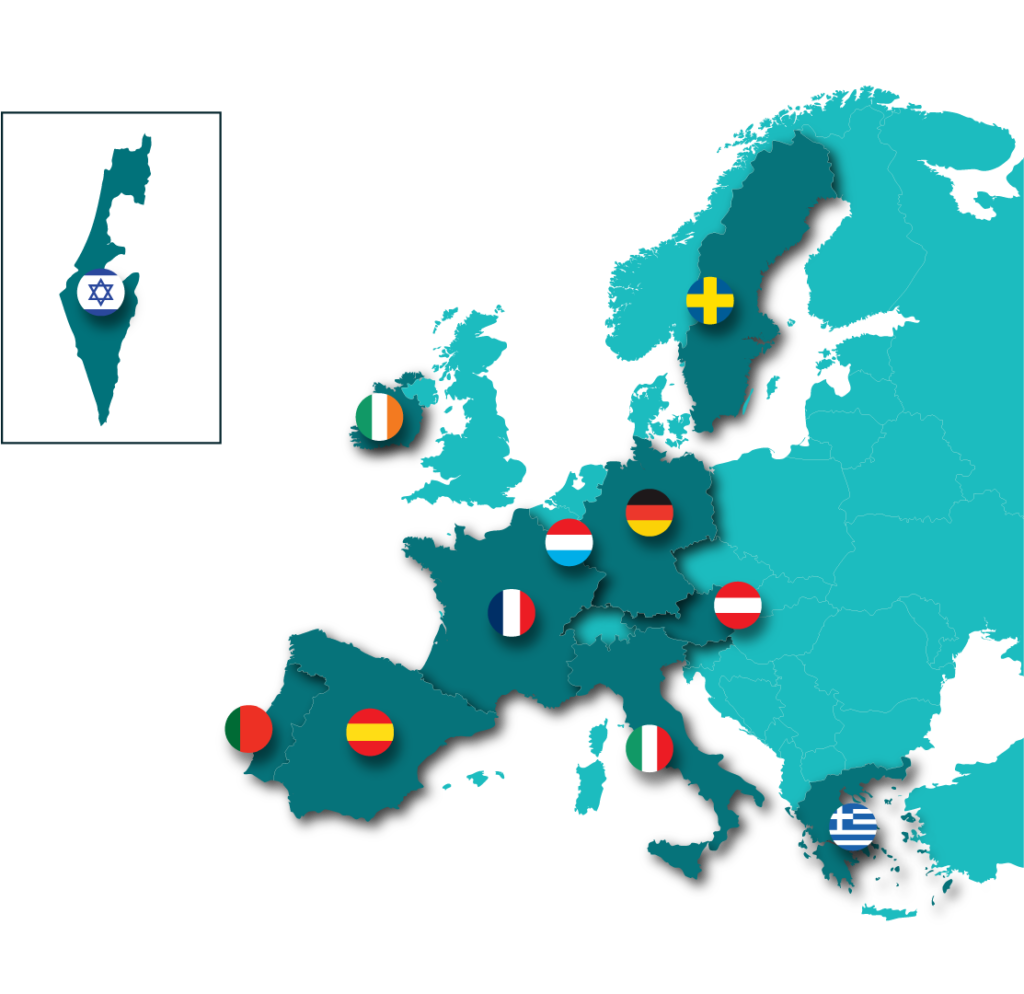 NIGHTINGALE is…
40 months European project
Started on October 1, 2021
Total budget: 8,831,477,50€
11 countries and 23 partners:
Research and Technology Organisations
Emergency medical practitioners 
First responders 
Specialised SMEs and industries
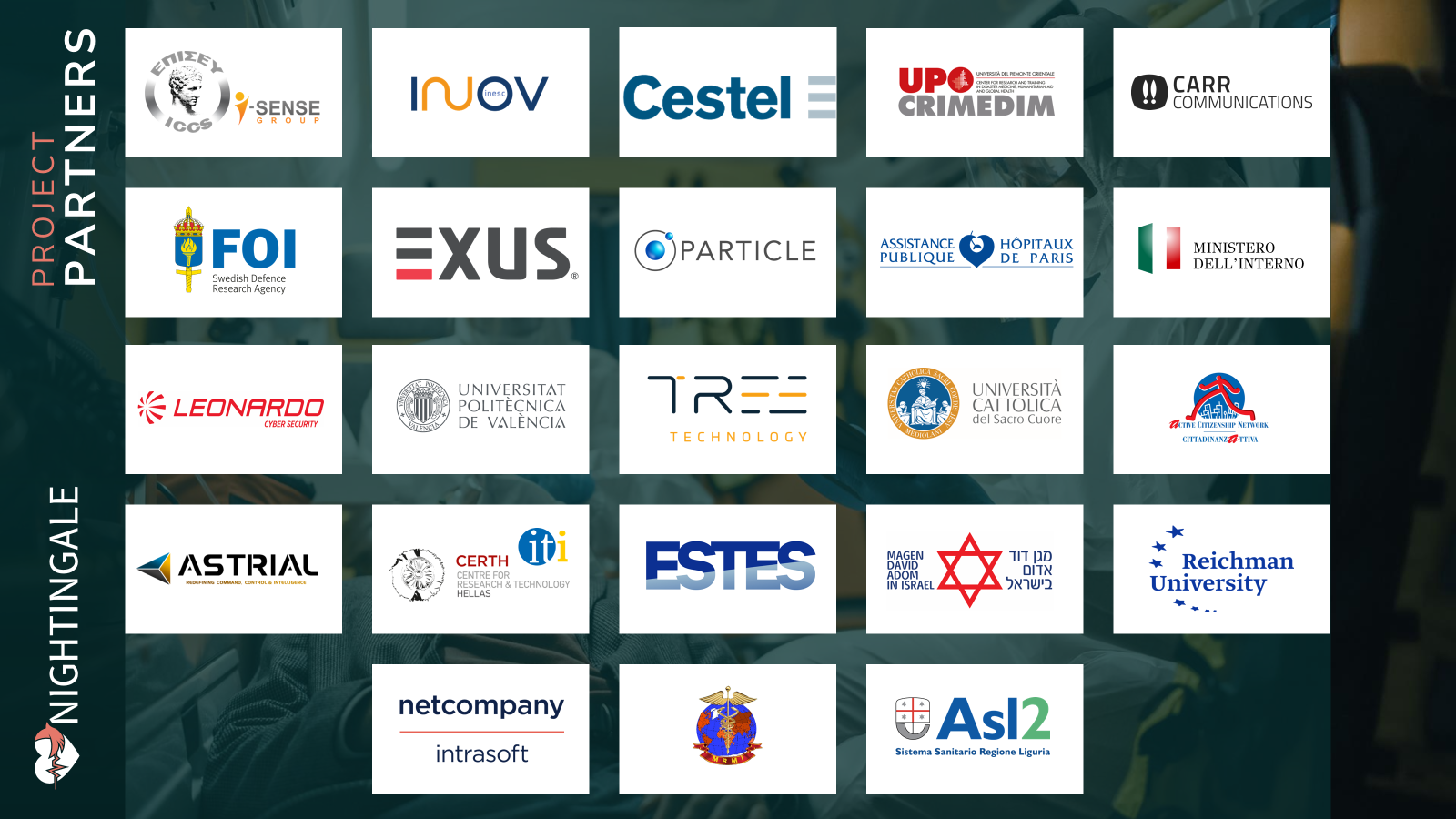 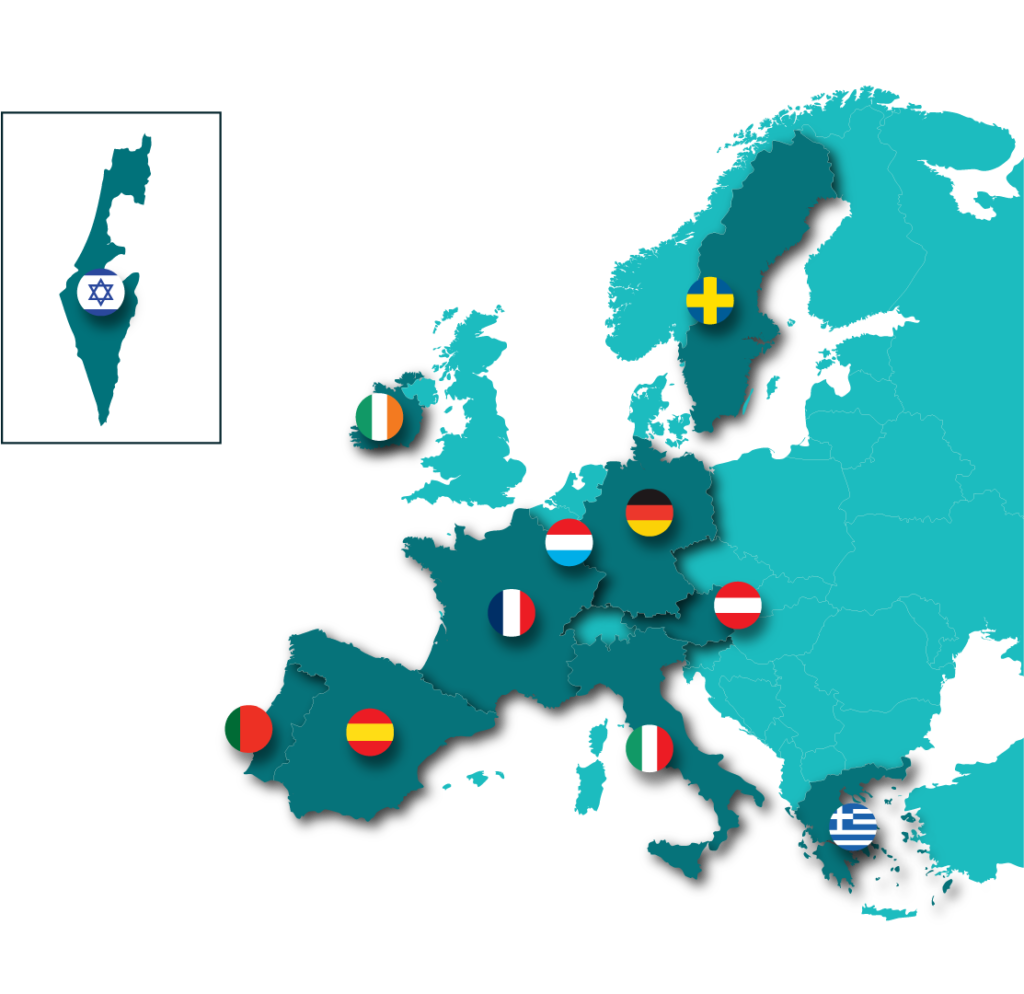 [Speaker Notes: Project details and parnters]
NIGHTINGALE Objectives
Optimise current procedures and methods of triage and pre-hospital life support 
Enhance the operational capacities of emergency medical services in the event of mass casualty incidents
Offer intelligent, integrated, and interconnected technological solutions for emergency teams
Develop a commonly agreed operational framework for multi-agency emergency response
NIGHTINGALE Toolkit: user-centred design and validation
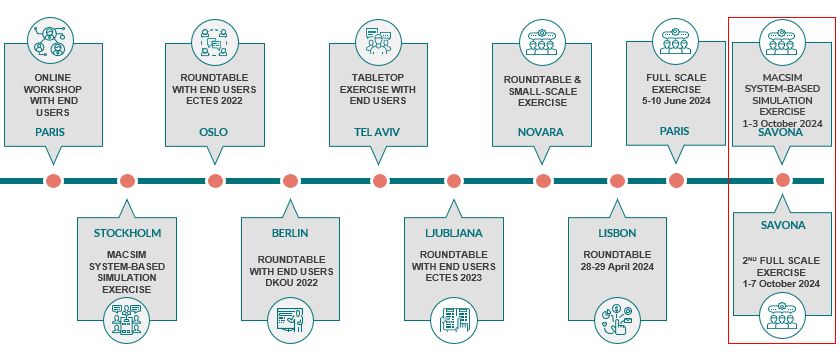 [Speaker Notes: Project objective achieved:
Optimise current procedures and methods of triage and pre-hospital life support 
Enhance the operational capacities of emergency medical services in the event of mass casualty incidents
Offer intelligent, integrated, and interconnected technological solutions for emergency teams
Develop a commonly agreed operational framework for multi-agency emergency response

and further a figure with the:
Round tables, 
Table Top eXercises (TTX)
Small Scale eXercise (SSX)
2 MACSIM system based simulation and the 
2 Full Scale eXercises (FSXs)
Conducted to evaluate and finalize the technologies while validating the NIGHTINGALE toolkit.]
NIGHTINGALE: Final Event Agenda
[Speaker Notes: Besides the results of the project, it is a great pleasure for us to have with us:
Giannis Skiadaresis as a Keynote speaker from DRS Area Coordinator at DG HOME, European Commission
Jon Hall from Crisis Management Innovation Network Europe leading the cluster RTC - Responder Technology Cluster of Projects
And the projects:
TEAMUP
DIREKTION
OVERWATCH
CARMA
SYNERGISE]
HORIZON 2020 RESEARCH PROJECT
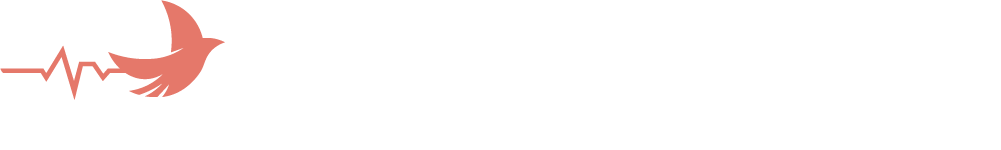 TRIAGE
Thank You
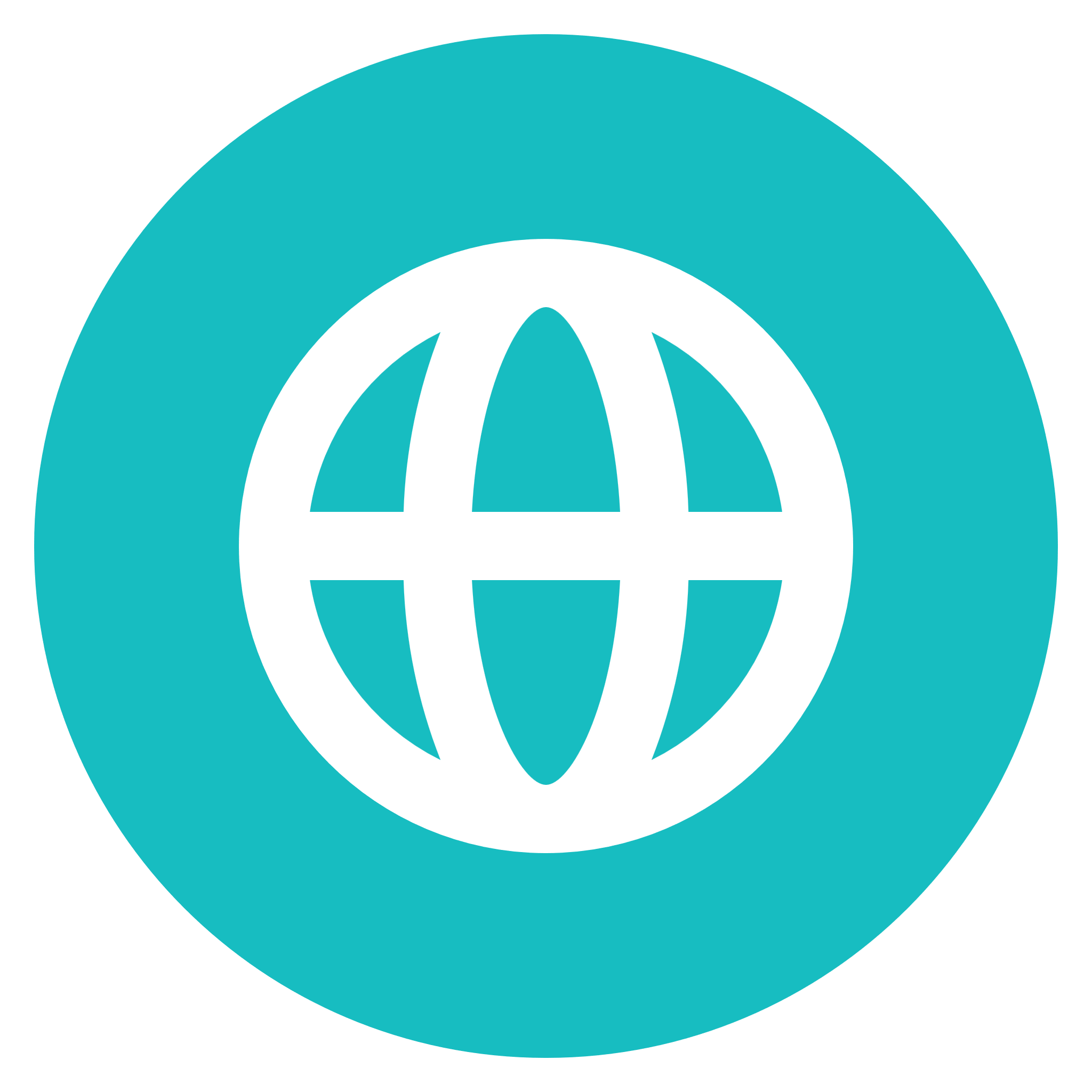 www.nightingale-triage.eu
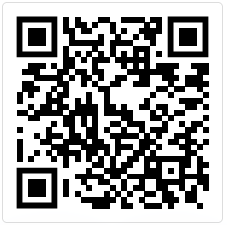 NIGHTINGALE Project
@NGTriageEU